Human Evolution
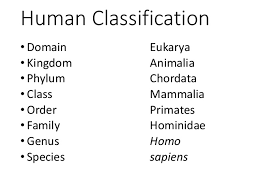 Evidence (Don’t need to write each)
•	Anatomical differences and similarities between African apes and humans
•	Fossil evidence
•	Genetic evidence
•	Cultural evidence
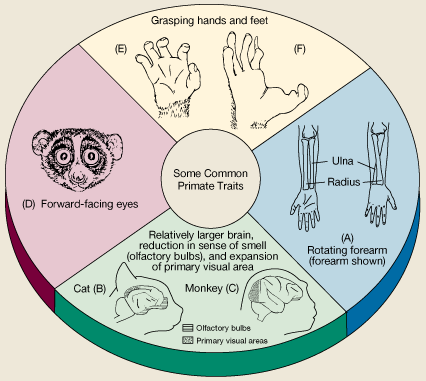 similarities between apes and humans
Flat nails instead of claws/bare finger tips
Opposable thumbs which work in opposite direction to their fingers
Rotate hands at least 180º
Elbow joints allowing rotation of forearm
Long upper arms
Freely rotating arms
Upright posture
Large brains/skulls compared to their body mass
Olfactory brain centres reduced/reduced sense of smell
Parts of the brain that process information from the hands and eyesare enlarged
Eyes in front/binocular vision/stereoscopic vision
Eyes with cones/colour vision
Sexual dimorphism/distinct differences between male and female
Two mammary glands only
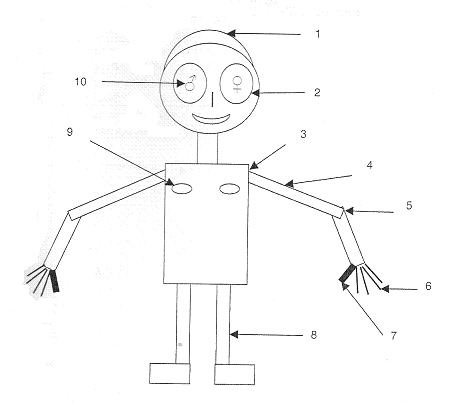 What are the differences?
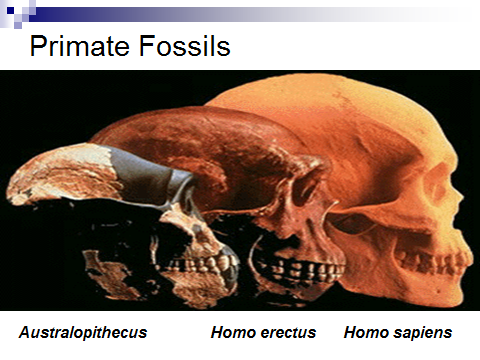 Differences between apes and humans
Humans  have :
Larger brain/cranium
Less protruding jaws/flat face (not prognothous) 
Well developed chin
Brow ridges are not as pronounced
Forehead less sloped
Dentation: differences?
Smaller canines
Jaws with teeth on a gentle curve
No spaces between teeth
Bipedalism
Legs
2
A form of locomotion using 2 legs
Advantages
leaves  hands free for other activities
Organism has a better view of surrounding as they are higher up. 
A larger surface exposed to wind and a smaller surface to the sun
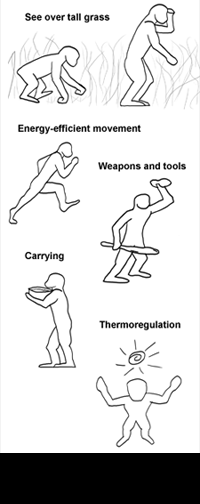 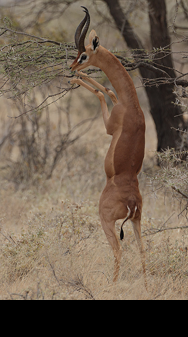 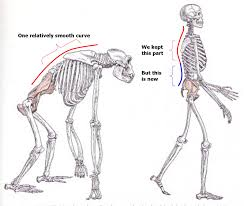 Evidence of bipedalism
Spine is s-shaped not curved (C)
Hip is short and broad to accommodate weight of upper body.
Foramen magnum is located beneath the skull not to the back of skull
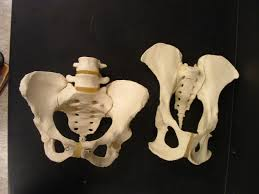 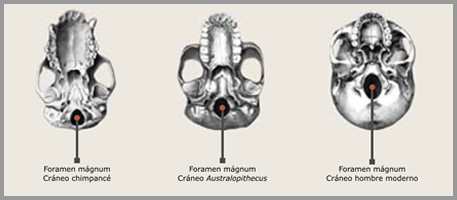 Fossil evidence
Similarities of fossils to human skeletons have been used as evidence. Many fossil fragments have been found.
Genetic evidence
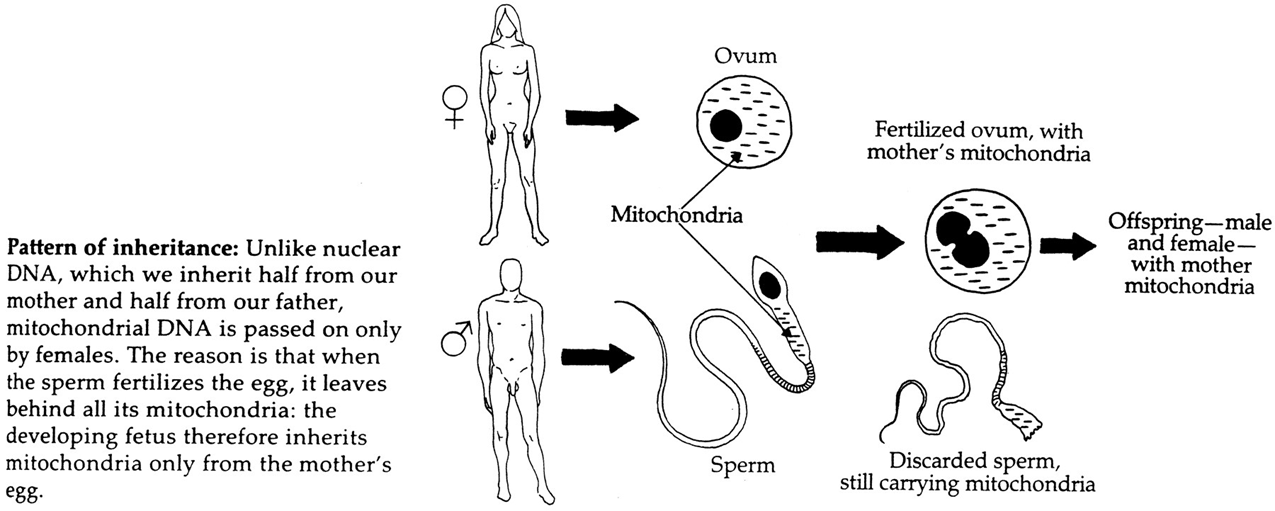 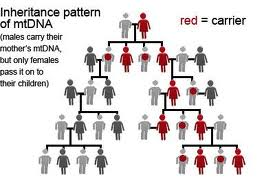 Mitochondrial DNA is only inherited from the mother
It is used to show maternal lineage
a search is made for mutations since individuals who have the same mutation must share the same common ancestor
“African Eve” ±120 000 years ago
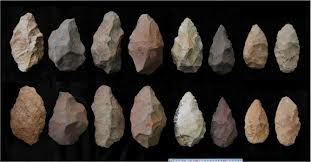 Cultural evidence
Tool making
Paintings, pots, etc
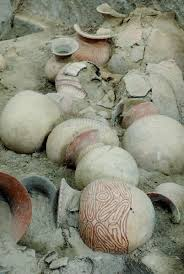 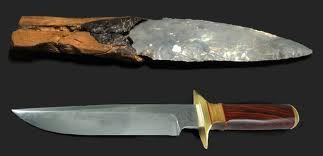 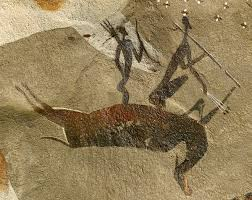 Out of Africa Hypothesis
All modern humans originated from a small group in Africa that migrated from there. 

EVIDENCE FOR OUT OF AFRICA HYPOTHESIS:
* Fossil evidence (see worksheet on hominids)
* Mitochondrial DNA →“African Eve” ±120 000 years ago